Теорема Пифагора
Урок изучения нового материала, учитель Демчук И.В., МБОУ СОШ №36 г. Томск
Цель и задачи урока
Образовательная:
Обобщение и систематизация знаний по данной теме
Развитие умений и навыков применения формул для решения задач
Развивающая:
Формирование и развитие умений анализировать условие задачи, составлять модель решения
Воспитательная:
Развитие творческих способностей учащихся
Задачи:	
Формирование прочных знаний, необходимых для продолжения образования
Активизация познавательной деятельности учащихся через ИКТ – технологии
Устный  опрос
Какой треугольник называется прямоугольным?
Как называются стороны прямоугольного треугольника?
Как найти площадь прямоугольного треугольника?
 сторона квадрата равна aсм. Найдите его площадь
Сторона квадрата равна a+b см. Найдите его площадь
Практическая работа
Постройте прямоугольный треугольник  по известным катетам : 1группа a=3, b=5; 2группа a=6,b=8; 3группа a=5,b=12
Найдите длину гипотенузы
Постройте на сторонах треугольника квадраты с данной стороной
Найдите площади данных квадратов
Сделайте вывод о соотношении данных площадей
Вывод
Площадь квадрата , построенного на гипотенузе, равна сумме площадей квадратов, построенных на его катетах
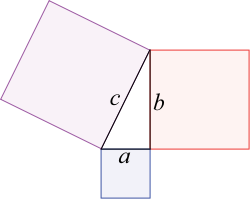 Теорема Пифагора
В прямоугольном треугольнике сумма квадратов катетов равна квадрату гипотенузы
Доказательство теоремы Пифагора
Достроим треугольник до квадрата 
со стороной  (a+b).
Площадь каждого  треугольника ½ab
Площадь квадрата со стороной c равна  с²  
Площадь большого квадрата это 
 4*½ab+ c²
С  другой стороны площадь большого квадрата (a+b)²=a²+2ab+b²
Таким образом, a²+2ab+b²=c²+2ab
Следовательно , a²+b²=c²
Различные доказательства знаменитой теоремы
Доказательство Эпштейна
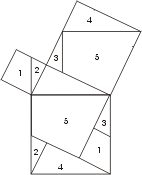 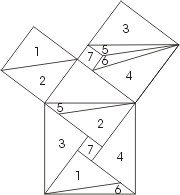 Доказательство
 Нильсена
Доказательство 
Гутхейля
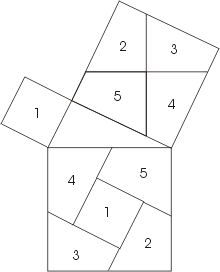 Доказательство 
Перигаля
Немного о Пифагоре
Пифагор  Самосский жил в vi веке до н.э. в 
Древней Греции .В молодости он много 
путешествовал по странам, побывал в  Египте и Вавилоне, где изучал разные науки.   Вернувшись на родину основал философскую школу закрытого типа- пифагорейский союз. Каждый вступавший в него отрекался от имущества и давал клятву хранить в тайне учение основателя. Пифагорейцы занимались математикой, философией, естественными науками. Ими были сделаны важнейшие открытия в арифметике и геометрии. Богатую историю имеет теорема, носящая имя Пифагора. Установлено, что она была известна еще за 1200 лет до Пифагора. Она была известна индусам, китайцам. Встречается и в вавилонских текстах. Пифагор не открыл, а обобщил  и доказал свойство о соотношении между катетами и гипотенузой. В настоящее время известно более 200 доказательств  теоремы.
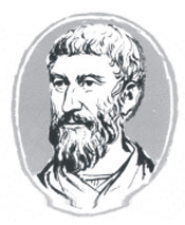 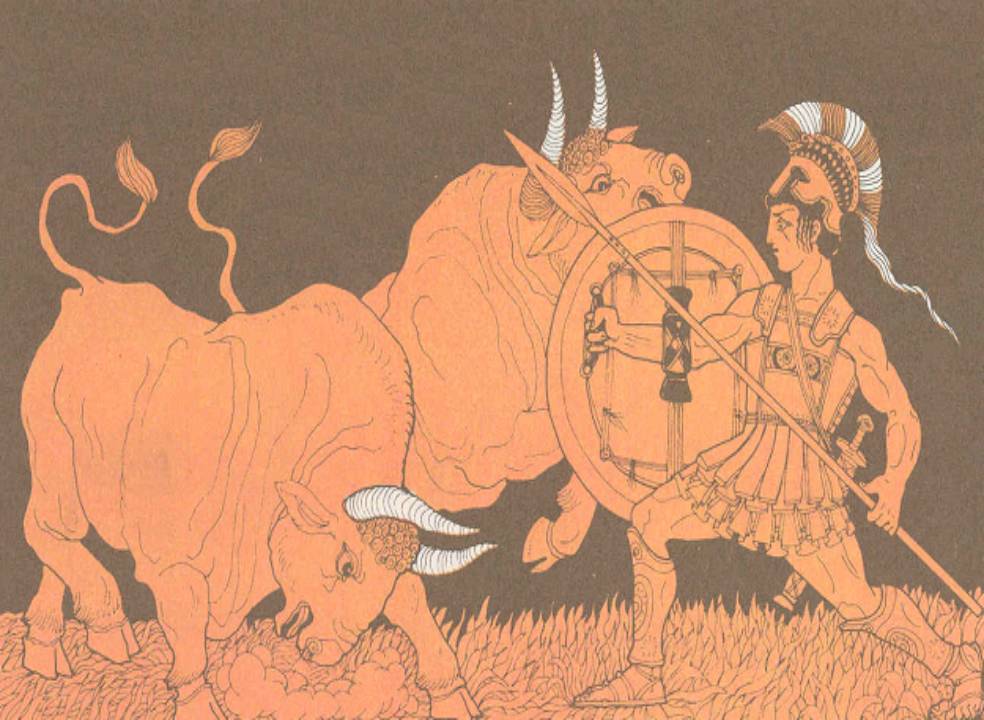 Сто быков принес в жертву Пифагор…
Пребудет вечной истина , как скоро
Все познает слабый человек! 
И ныне теорема Пифагора
Верна, как и в его далекий век.
Обильно было жертвоприношенье
Богам от Пифагора. Сто быков 
Он отдал на закланье и сожженье 
За свет луча , пришедший с облаков.
Поэтому всегда  с тех самых пор, 
Чуть истина рождается на свет,
Быки ревут её почуя , вслед.
Они не в силах свету помешать,
А могут лишь, закрыв глаза, дрожать, 
От страха, Что вселил в них Пифагор
(А.Шамиссо)
Ослиный мост
Доказательство теоремы Пифагора считалось в кругах учащихся средних веков очень трудным и называлось иногда Pons Asinorum «ослиный мост» или elefuga - «бегство убогих», так как некоторые «убогие» ученики, не имевшие серьезной математической подготовки, бежали от геометрии. Слабые ученики, заучивавшие теоремы наизусть, без понимания,  и прозванные поэтому «ослами», были не в состоянии преодолеть  теорему Пифагора, служившую для них вроде непреодолимого моста
Задание №1
Запишите теорему Пифагора для каждого из треугольников
Задание №2
В прямоугольном треугольнике a и b-катеты, c- гипотенуза.
Выразить c через a и b
Выразить a через b и c
Выразить b через a и с         
                                                       c
a
b
Задание №3
Вычислите , если возможно
Сторону АС   треугольника АВС
Сторону MN   треугольника MNK
Диагональ KL прямоугольника  KMLN
Диагональ BD квадрата  BCDF
Сторону АВ ромба  ABDE
Сторону KP  треугольника KPR
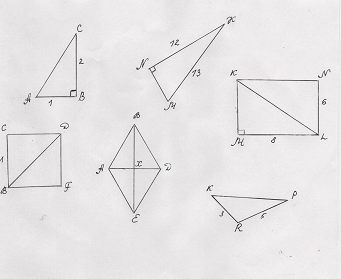 Проверочная работа
В прямоугольном треугольнике a и b катеты, c- гипотенуза. Заполните таблицу.
с
a
b
Проверим результаты
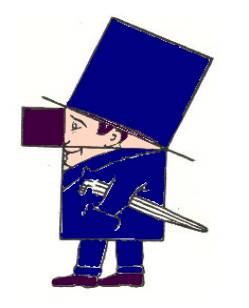 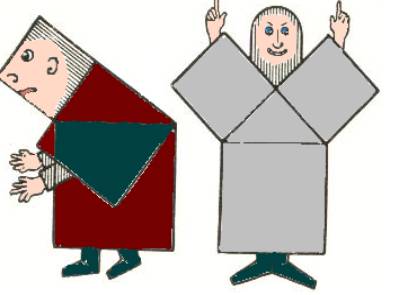 Шаржи из учебника XVI века
Ученический шарж XIX века
Ученические шаржи
Теорема Пифагора
Если дан нам треугольник,
И притом с прямым углом,
То квадрат гипотенузы
Мы всегда легко найдем:
Катеты в квадрат возводим,
Сумму степеней находим - 
И таким простым путем
К результату мы придем.
Домашнее задание
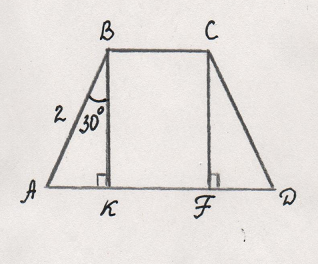 Вычислите высоту CF  
    трапеции ABCD
Рефлексия